স্বাগতম সবাইকে
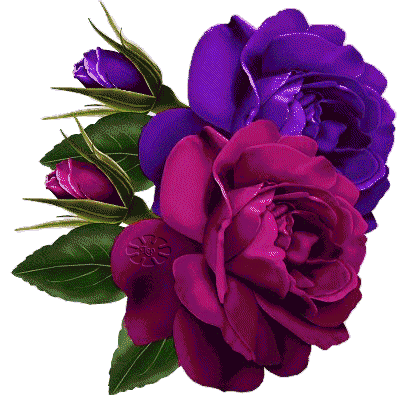 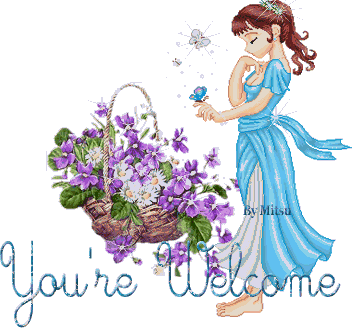 উপস্থাপনায়
আ.স.ম. তৌহিদুর রহমান

পিএইচ. ডি. গবেষক

সহকারী অধ্যাপক, জীববিজ্ঞান বিভাগ 
বঙ্গবন্ধু কলেজ 
বোয়ালমারি- ফরিদপুর
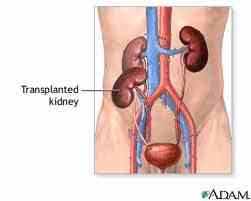 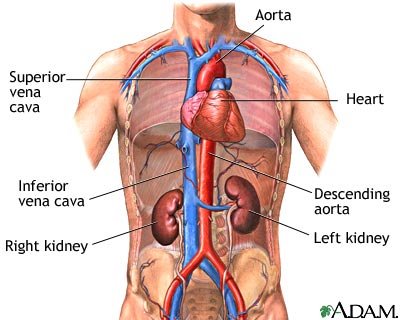 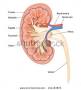 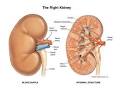 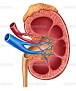 ?
রেচনতন্ত্র
অধ্যায়- ৬
পৃষ্ঠা- ২০৯

কাজল ব্রাদার্স
রেচনতন্ত্র কাকে বলে?

যে শরীরবৃত্তীয় প্রকৃয়ায় প্রাণিকোষে বিপাকের ফলে সৃষ্ট নাইট্রোজেনজাত বর্জ্যপদার্থ দেহথেকে দ্রুত নিষ্কাশিত হয় তাকে রেচনতন্ত্র কাকে বলে।
রেচন বা বৃক্কের শারীরবৃত্ত্ব
নাইট্রোজেনজাত বর্জ্য পদার্থের উত্স্-
ইউরিয়া  -  ইউরিক অ্যসিড  -  ক্রিয়েটিন
মূত্র সৃষ্টি
আল্ট্রাফিলট্রেশন
নির্বাচনমূলক পুনঃশোষণ
সকৃয় ক্ষরণ
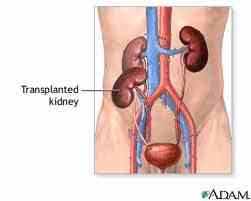 বৃক্ক
ইউরেটর
মূত্রথলী
মূত্রনালী
রেচনতন্ত্রের বিভিন্ন অংশ
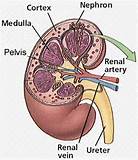 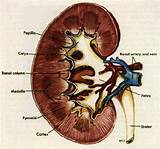 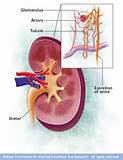 নেফ্রোন
What  Is Kidney
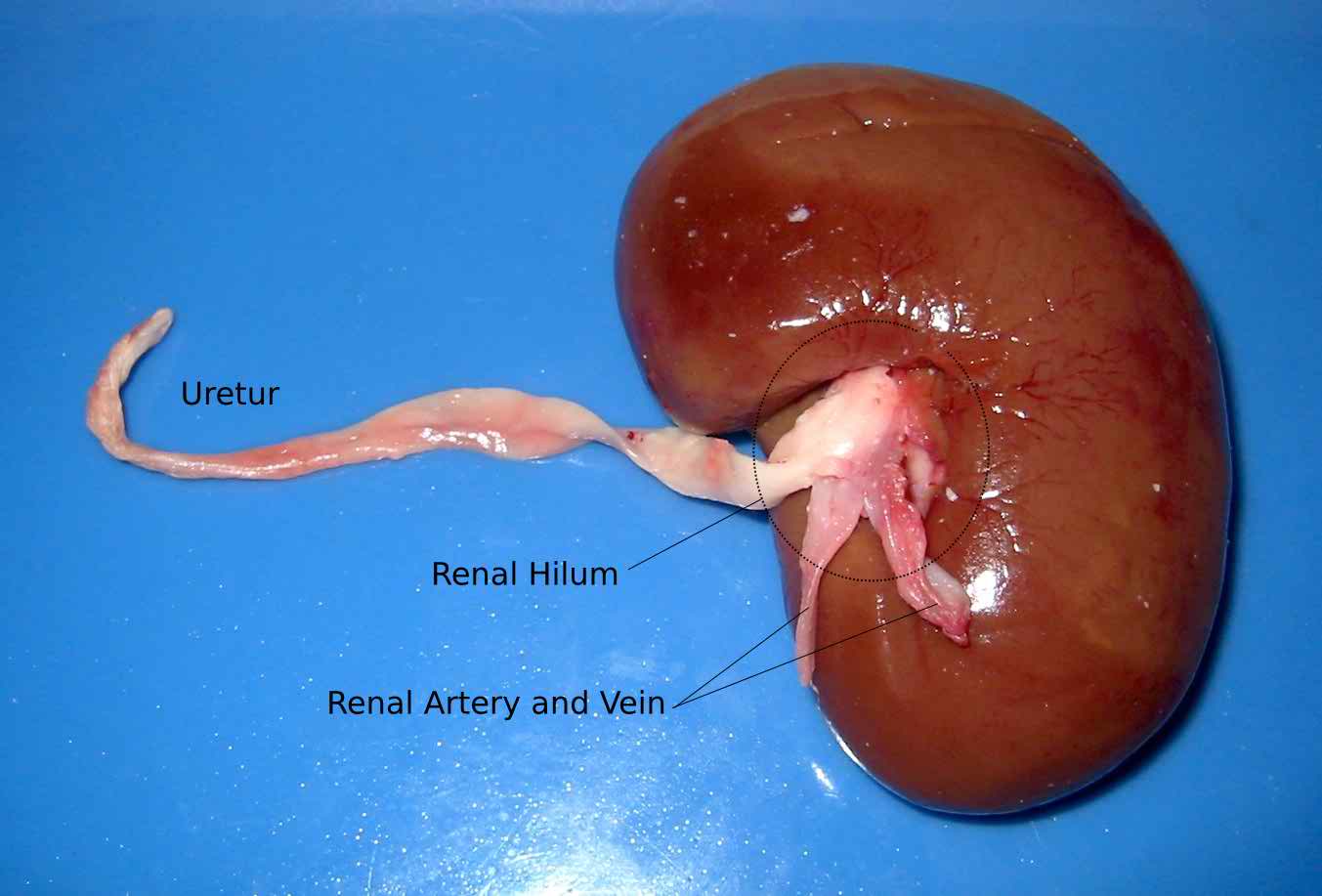 Figure: Position of kidney In human body
Figure: Kidney
T.S. of Kidney
BOWMANS CAPSULE
M
NEPHRON
নেফ্রনের গঠন
Excerction System
OSMOREGULATION
Video
সার সংক্ষেপ
12/1/2019
A. S. M. Tawhidour Rahman
23
মূল্যায়ন
রেচনতন্ত্র কাকে বলে?

বৃক্কের গঠন ও কাজের এককে কী বলে ?
12/1/2019
A. S. M. Tawhidour Rahman
24
বাড়ির কাজ
রেচনতন্ত্রের কাজ লিখে নিয়ে আসবে
12/1/2019
A. S. M. Tawhidour Rahman
25
সাহায়ক গ্রন্থ/সূত্র
জীববিজ্ঞান ২য় পত্র
             -গাজী আজমল
ইন্টারনেট
12/1/2019
A. S. M. Tawhidour Rahman
26
খোদা হাফেজ
12/1/2019
A. S. M. Tawhidour Rahman
27